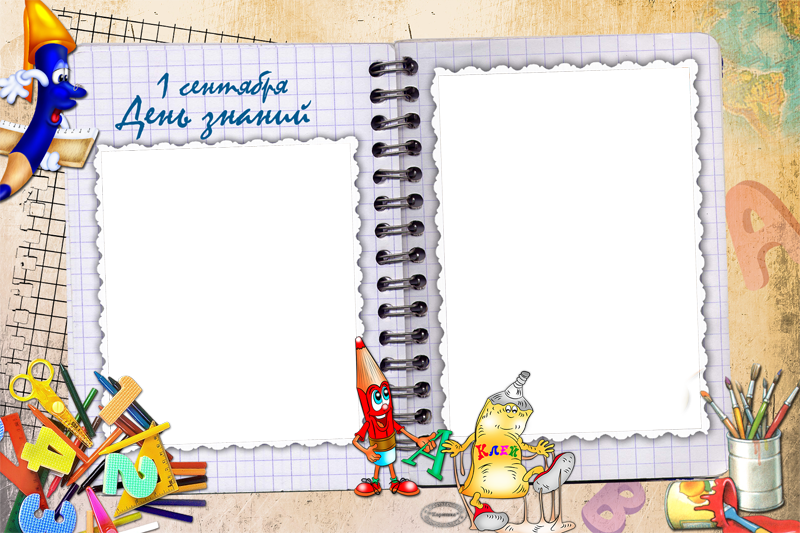 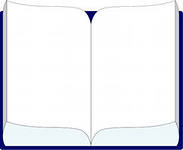 Зачем читать ребёнку книги?
Так стоит ли читать 
ребёнку книги? 
Может быть это и совсем необязательно?
Ведь можно привести тысячу доводов против:
Книги дорогие, у меня нет на них денег;
Или:
Некогда мне заниматься такими глупостями и без того работы много; 
С моей работой только мне книжек не хватает! 
и далее и тому подобное.
1
В последнее время всё чаще слышу от родителей фразу: «А мой ребёнок не любит читать книжки! Он их совсем не слушает!». 
Исходя из многолетнего опыта работы с детьми, могу сказать, что я таких детей не встречала. Детское внимание мгновенно привлекает абсолютно любая сказка или интересная история.
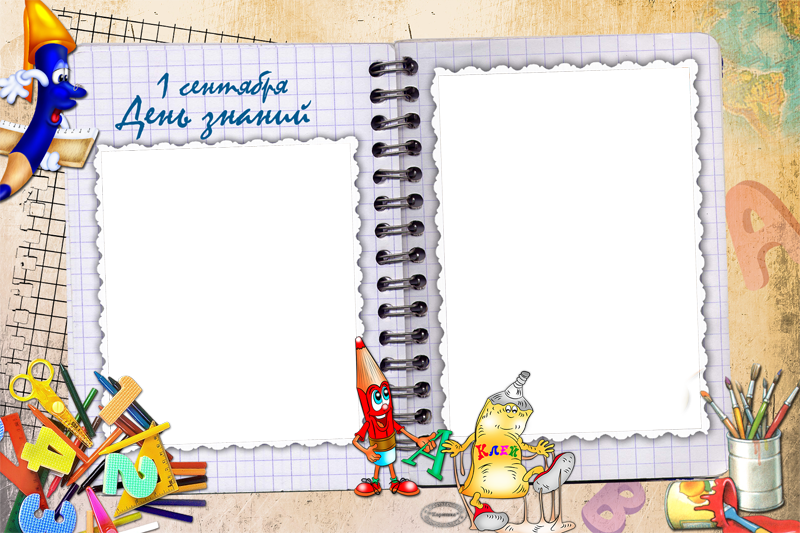 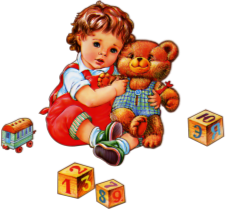 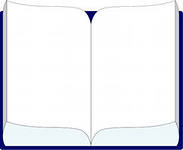 Попробую рассказать о пользе чтения
Формируется фонематический слух и фонематическое восприятие. Незрелость этих процессов, затрудняет, а порой и делает             невозможным процесс освоения навыков письма
Чтение книг ребёнку это ничем незаменимый процесс общения родителей с детьми.

Слушая негромкую, неторопливую речь мамы или папы, малыш слышит, что одни звуки шипят, другие свистят, третьи жужжат или рычат. Он учится слышать и различать звуки.
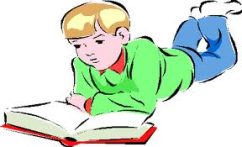 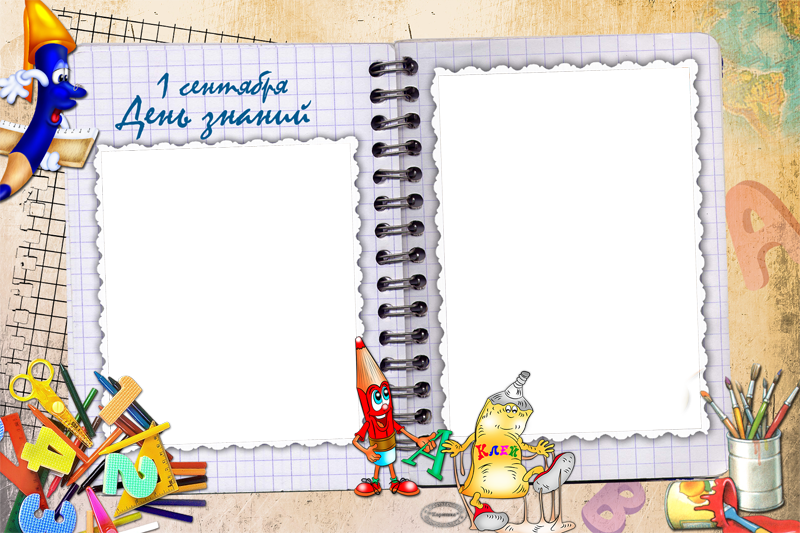 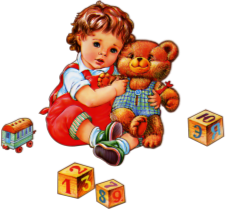 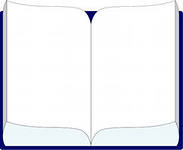 Когда ребенок слушает сказку,  он слышит грамматически правильную речь, в его головке откладываются шаблоны правильного построения фразы. Таким образом, он учится грамотно строить свою речь.
У ребёнка-книголюба значительно шире словарный запас. Он свободно подбирает нужные слова для того, чтобы выразить свою мысль. С ним интересно общаться окружающим.
Слушая сказку, уже в столь юном возрасте ребёнок учится понимать что хорошо, а что плохо. На примере сказочных героев он узнаёт, что предательство, нечестность, месть – это плохо, а верная дружба, честность и взаимовыручка никогда не подведут.
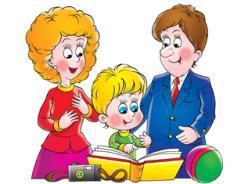 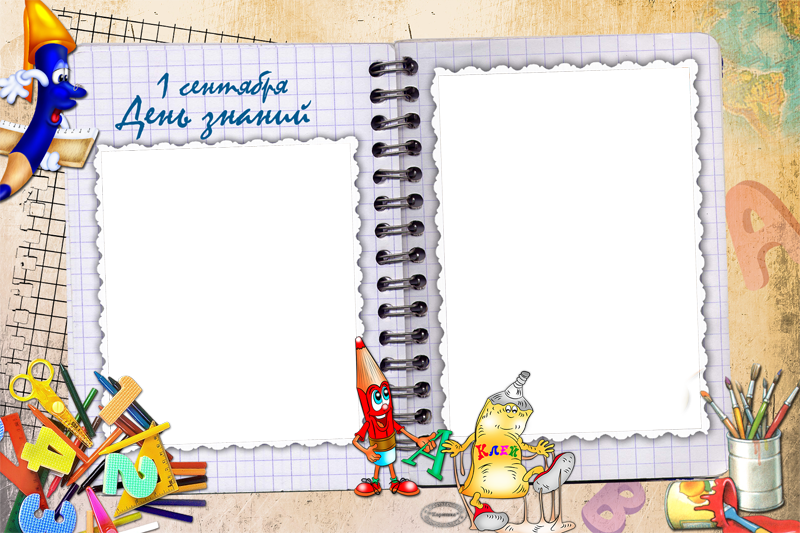 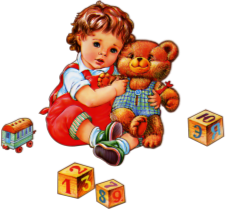 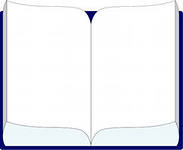 Сказка всегда     заканчивается победой добра над злом.
А малыш слушая любую сказку подсознательно ассоциирует себя с положительным героем. И победа героя – это и его победа. Таким образом, укрепляется жизненная позиция ребёнка -  он становится увереннее в себе и в своём будущем
Увлекаясь интересным сюжетом, малыш следит за событиями, выстраивает логические цепочки из взаимосвязи событий. В головном мозге формируются логически-следственные связи. Это поможет  ему в будущем правильно оценивать события, происходящее вокруг него. А при обучении в школе логически осмысливать учебный материал, делать обдуманный, правильный вывод.
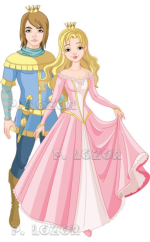 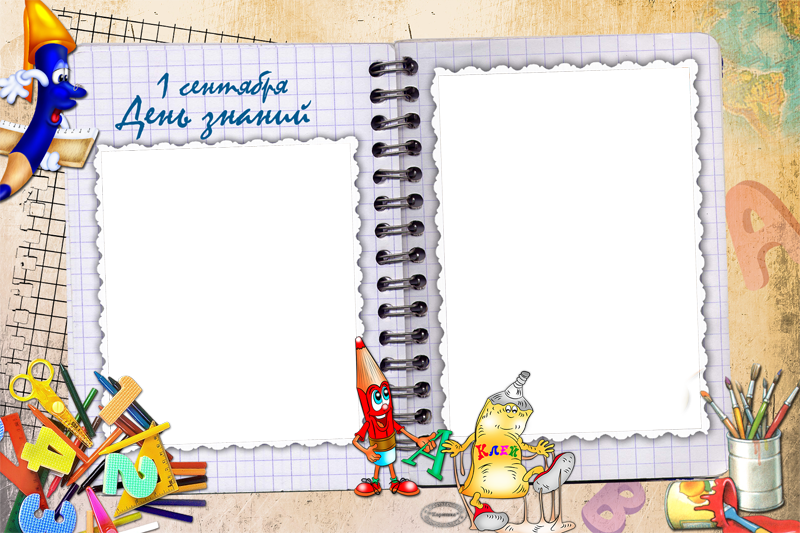 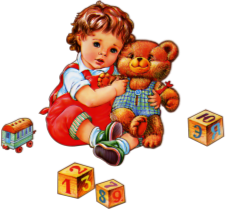 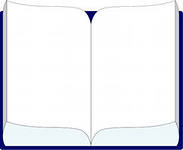 К сожалению, всё чаще приходится сталкиваться со случаями, когда школьники,  которые не могут подобрать признаки к предмету, не могут определить действия свои  и окружающих, не имеют представления о том, что существуют предлоги. Речь таких детей бедна и невыразительна. И вместо фразы «В лесу цветут красивые цветы и звонко поют весенние птицы » мы всё чаще слышим от первоклассников
               только непонятное:
        «Ису оют тис».
В заключение хочется пожелать всем родителям: «Любите своих детей. Не жалейте о времени проведённом вместе с ними.
Не за горами тот день, когда дети вырастут и не будут так остро нуждаться в вашей помощи и поддержке.
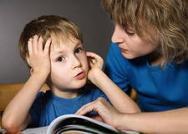 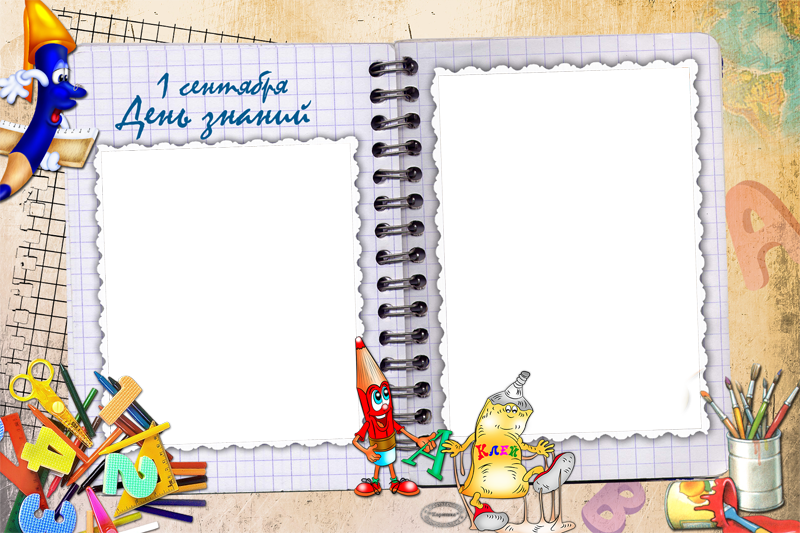 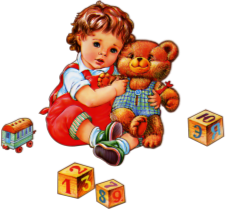 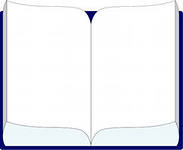 Какие же книги можно почитать с ребёнком
Детских книг существует великое множество и с каждым годом становится всё больше. При  таком многообразии всегда можно найти что-нибудь по- душе себе и своим детям. 
Однако классика, потому и остаётся образцом для подражания, что её любили и любят многие поколения детей и взрослых.
Та любовь и нежность, которую вы подарите им  сейчас, останется с ними на всю жизнь. Ведь самое дорогое, что родители могут подарить своим детям, это не дорогие «крутые» игрушки, а незабываемые минуты счастья, проведенные вместе. Лишь они останутся навсегда в сердце вашего ребёнка.
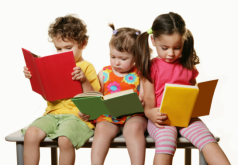 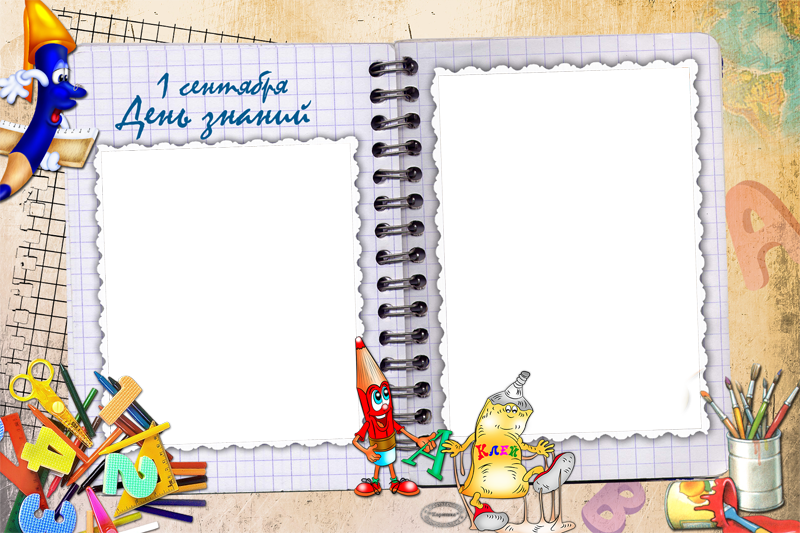 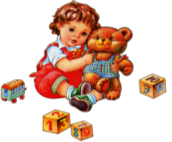 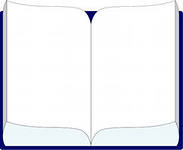 9. Энид Блайтон. Приключения Нодди. Желтая книга фей.

10)Астрид Линдгрен. Малыш и Карлсон, который живет на крыше. Приключения Эмиля из Леннеберги. Пэппи Длинныйчулок.
 
11. Люси и Эрик Кинкейд. Лесные истории с кротенком Вилли и его друзьями. 
12. Тони Вульф. Сказки волшебного леса. Великаны. Гномы.

13)Евгений Колкотин. Про медвежонка Прошку.

14)Павел Бажов. Серебряное копытце. 
15). Татьяна Александрова. Кузька. Сказки старой тряпичной куклы. 

16). Ирина Токмакова. Аля, Кляксич и буква "А". Может, Нуль не виноват. И настанет веселое утро. Маруся еще вернется. Счастливо, Ивушкин!
Какие же книги можно почитать с ребёнком
1)Николай Носов. Приключения Незнайки и его друзей. Мишкина каша. Телефон. Дружок. Фантазеры. Наш каток. Метро. Федина задача. И другие рассказы.
 
3) Алексей Толстой. Золотой ключик, или Приключения Буратино. Сказки

4) Карло Коллоди. Приключения Пиноккио
5)Николай Грибачев. Лесные истории. 

6)Отфрид Пройслер. Маленькая Баба-Яга. Маленький Водяной. Маленькое Привидение. Как поймать разбойника.

7. Энн Хогарт. Ослик Мафин и его друзья. 

8. Ганс-Христиан Андерсен. Дюймовочка. Гадкий утенок. Принцесса на горошине. И другие сказки.